黄色大气商务金融
适用于工作汇报/年终总结/工作计划等
汇报人：PPT
注：文本框可根据需求改变颜色、移动位置；文字可编辑
目录
点击添加文本
标题文本预设
标题文本预设
标题文本预设
此部分内容作为文字排版占位显示（建议使用主题字体）。
此部分内容作为文字排版占位显示（建议使用主题字体）。
此部分内容作为文字排版占位显示（建议使用主题字体）。
点击添加文本
点击添加文本
点击添加文本
添加文本
点击添加文本
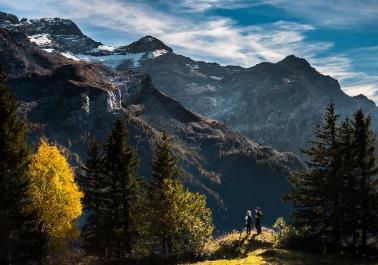 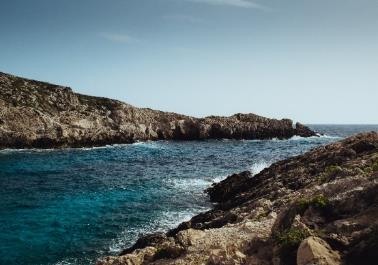 点击添加文本
点击添加文本
点击添加文本
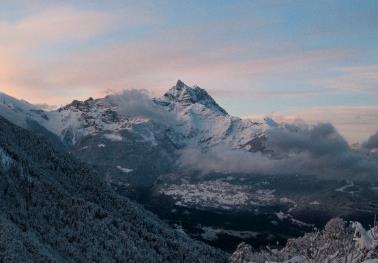 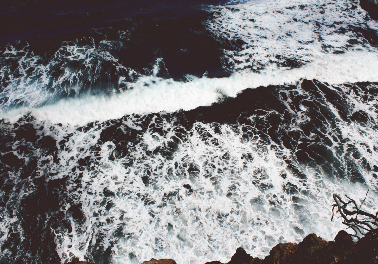 点击添加文本
点击添加文本
点击添加文本
点击添加文本
添加文本
点击添加文本
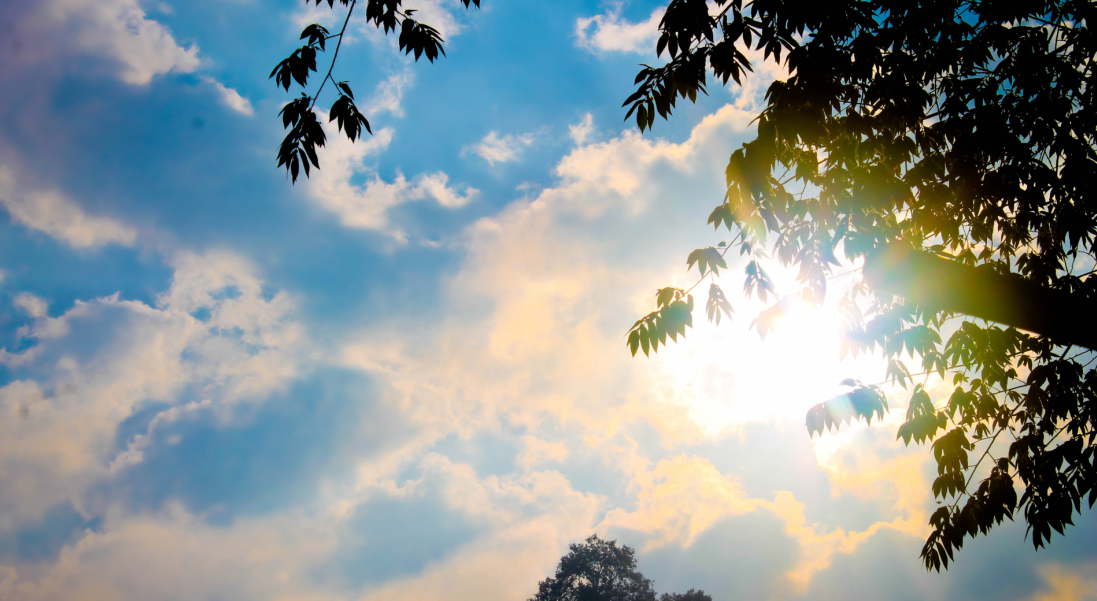 点击添加文本
01
02
03
点击添加文本
点击添加文本
点击添加文本
点击添加文本
点击添加文本
添加文本
点击添加文本
点击添加文本
点击添加文本
点击添加文本
点击添加文本
点击添加文本
点击添加文本
点击添加文本
添加文本
点击添加文本
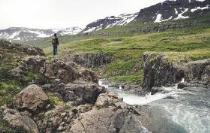 点击添加文本
点击添加文本
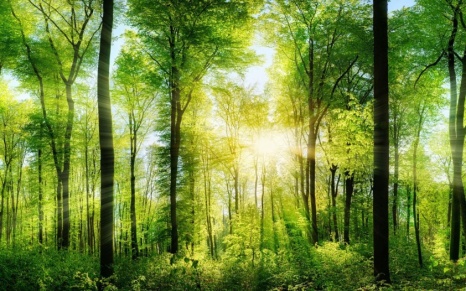 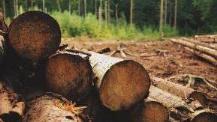 点击添加文本
点击添加文本
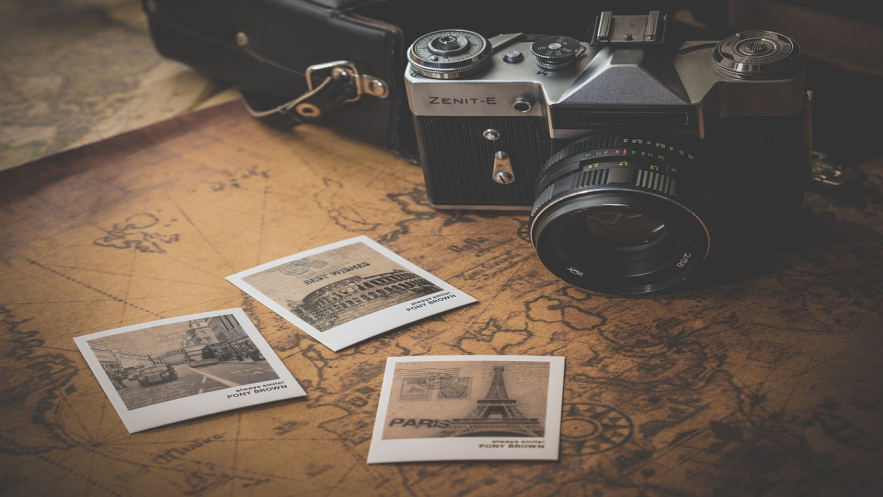 添加文本
点击添加文本
点击添加文本
点击添加文本
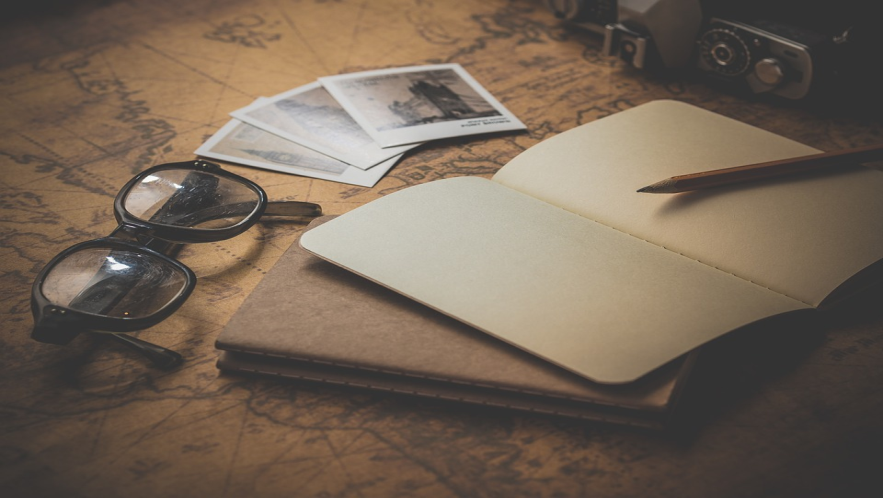 点击添加文本
点击添加文本
点击添加文本
添加文本
点击添加文本
点击添加文本
点击添加文本
点击添加文本
点击添加文本
点击添加文本
点击添加文本
点击添加文本
添加文本
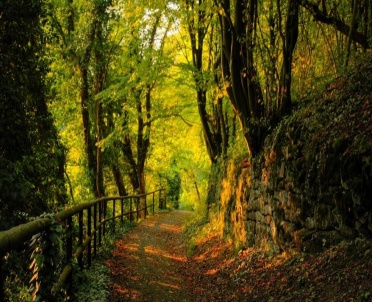 点击添加文本
点击添加文本
点击添加文本
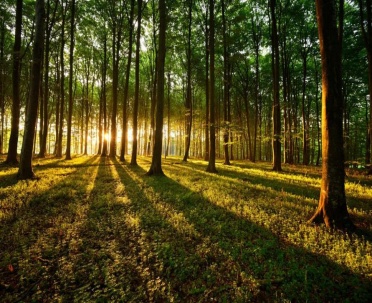 点击添加文本
点击添加文本
点击添加文本
添加文本
点击添加文本
请在此输入文字
请在此输入文字
欧美风商务PPT模板XXXXX坚持创新请输入文字内容
点击添加文本
请在此输入文字
请在此输入文字
欧美风商务PPT模板XXXXX坚持创新请输入文字内容
点击添加文本
点击添加文本
添加文本
点击添加文本
点击添加文本
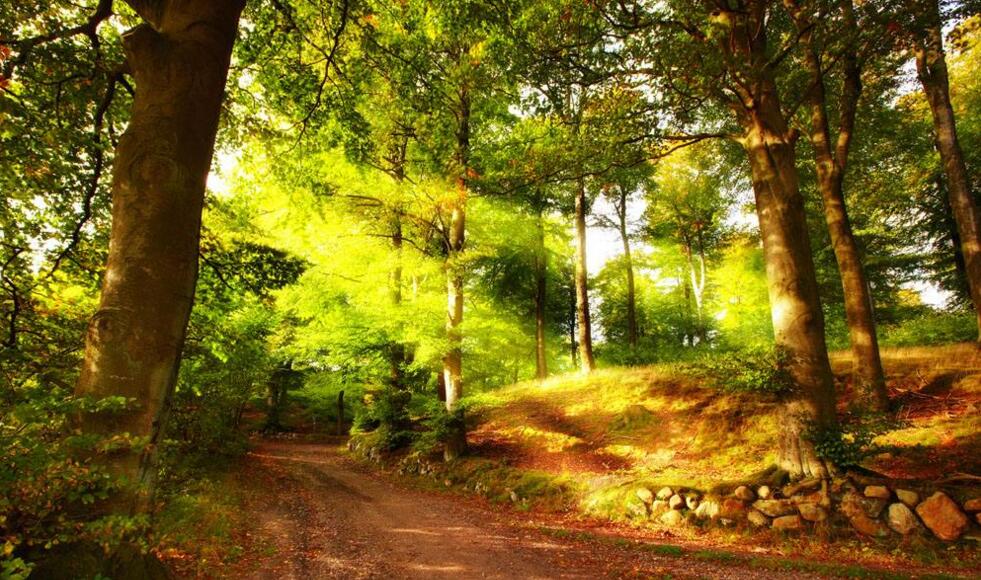 点击添加文本
点击添加文本
点击添加文本
点击添加文本
点击添加文本
添加文本
点击添加文本
请替换文字内容
点击添加文本
点击添加文本
请替换文字内容
点击添加文本
添加文本
点击添加文本
标题文本预设
标题文本预设
此部分内容作为文字排版占位显示 （建议使用主题字体）
此部分内容作为文字排版占位显示 （建议使用主题字体）
标题文本预设
点击添加文本
标题文本预设
标题文本预设
此部分内容作为文字排版占位显示 （建议使用主题字体）
此部分内容作为文字排版占位显示 （建议使用主题字体）
点击添加文本
点击添加文本
添加文本
标题文本预设
标题文本预设
标题文本预设
标题文本预设
标题文本预设
标题文本预设
点击添加文本
此部分内容作为文字排版占位显示（建议使用主题字体）
此部分内容作为文字排版占位显示（建议使用主题字体）
此部分内容作为文字排版占位显示（建议使用主题字体）
此部分内容作为文字排版占位显示（建议使用主题字体）
此部分内容作为文字排版占位显示（建议使用主题字体）
此部分内容作为文字排版占位显示（建议使用主题字体）
关键词
关键词

点击添加文本
关键词
关键词
关键词
关键词
点击添加文本
点击添加文本